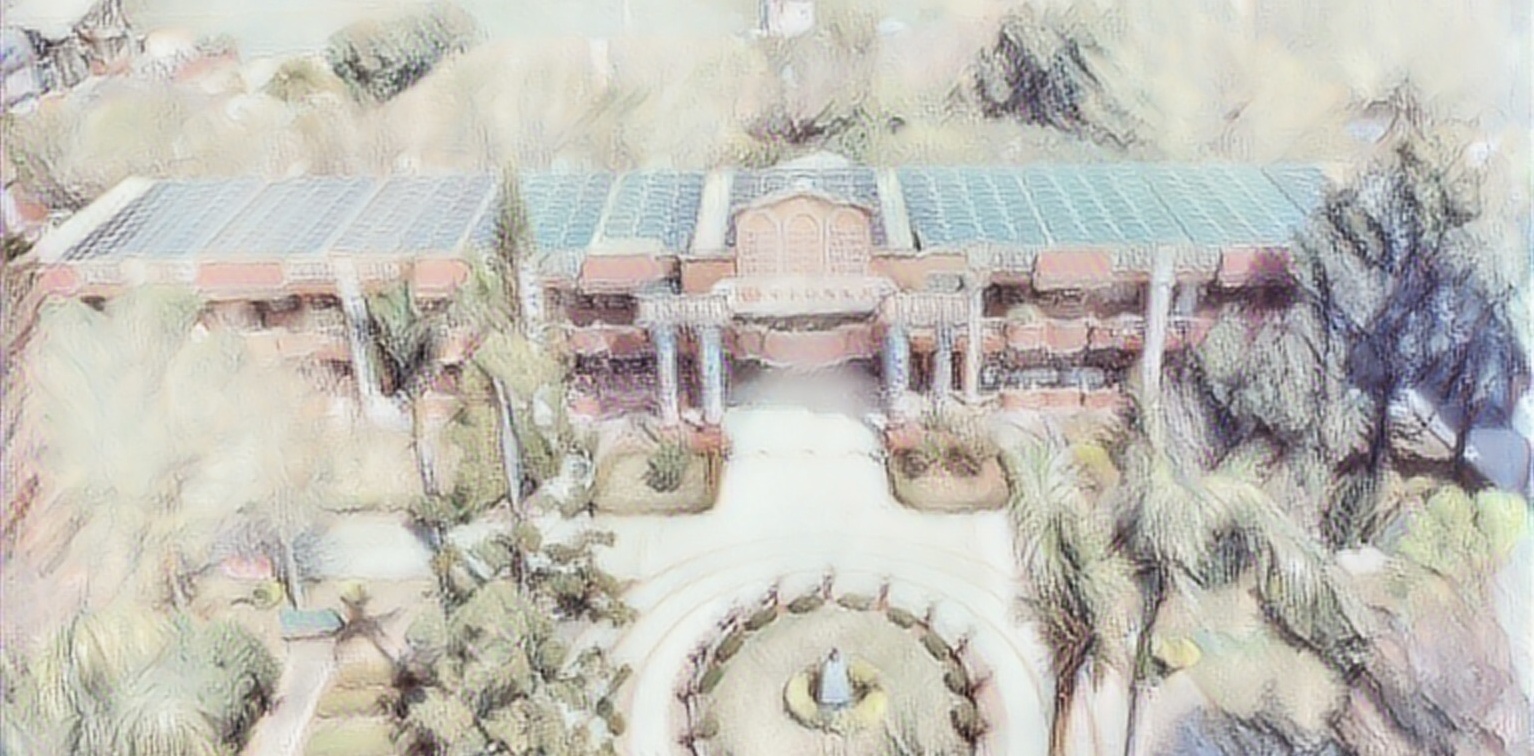 藝術與人文課程印象派介紹-光與色的繪畫
主講:何泊燃
110年5月27日
印象派介紹：
是指於1860年代法國開展的一種藝術運動或一種畫風。印象派的命名源自於莫奈於1874年的畫作《印象·日出》，遭到學院派的攻擊，並被評論家路易·樂華挖苦是「印象派」（起源）。
印象派畫作常見的特色是筆觸未經修飾而顯見，構圖寬廣無邊，尤其著重於光影的改變、對時間的印象，並以生活中的平凡事物做為描繪對象。著名的藝術家有莫內、馬內、竇加、雷諾瓦等，其中塞尚後開創了後印象派。
學院派?
學院派指的是印象派之前的新古典主義與浪漫主義的繪畫。
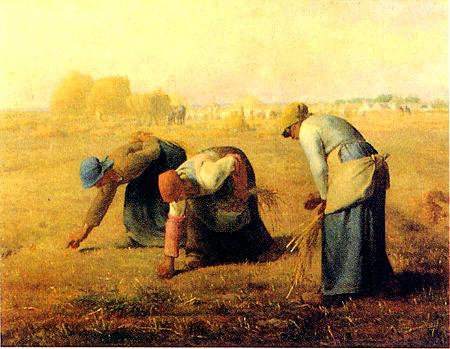 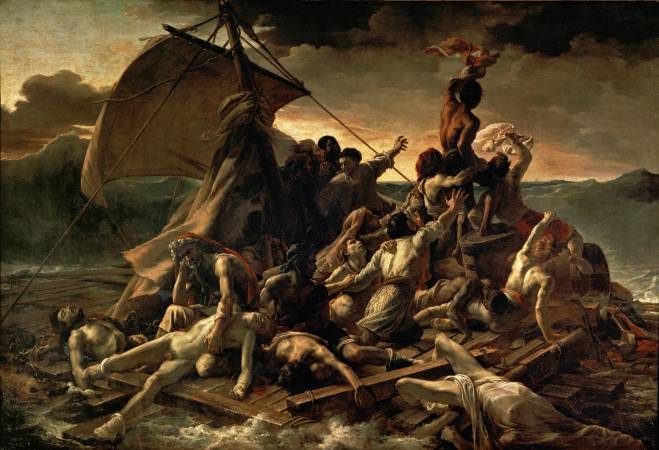 光與色彩
近代繪畫的開端，確立了科學的素描造型體系，把明暗、透視、解剖等知識科學地運用到造型藝術之中；那麼印象派則是現代繪畫的起點，它完成了繪畫中色彩造型的變革，將光與色的科學觀念引入到繪畫之中，革新了傳統固有色觀念，創立了以光源色和環境色為核心的現代寫生色彩學。
「色彩的特性」： 光源色、固有色、物體色、環境色
光源色：
發光體發出的光，形成了不同的色彩，我們將這些色光稱之為光源色。
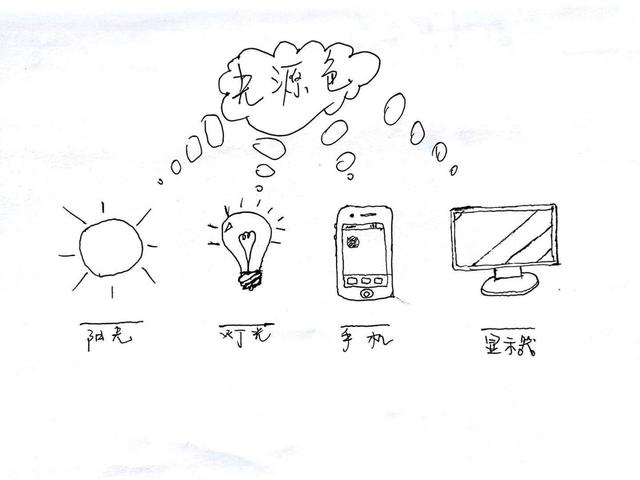 固有色：
通常意義下的固有色，就是我們平常看到的色彩。如果在正常日光中我們看到一個物體是紅色的，那麼紅色就是它的固有色。比如白色物體，它之所以呈現白色，就是由於反射了日光中所有的色光，儘管這是理想情況。自然界的光色是如此複雜，以至於我們必須得以理想的情況去理解事物的本質。
固有色：
物體色：
上面提到固有色，對於白色物體而言，儘管在紅光照射下呈現紅色，但是白色依舊是它的固有色，那麼紅色就是它的物體色，即物體表現出來的色彩。
  物體呈現物體色取決於物體本身特性和光源色的共同作用。許多因素都會影響物體色，不同的時段物體色都會變化，環境的影響是物體色變化的最主要因素。


黃昏時候的物體會呈現出紅色或者橙色，因此，你可以通過物體色來表現時間變化。這也意味著，在圖形學中，尤其是繪畫領域，從來沒有什麼色彩是理所應當的：樹葉是綠色的？天空是藍色的？不，並不如此，你可以修改天空的色彩為紅色與橙色的變化色彩，這會讓你的作品產生黃昏的感覺。
物體色：
環境色：
除了上述三種色彩特性，還有最後一種：環境色。環境色的產生，主要是光照對環境的照射，環境進而反射光線影響物體色彩所致。
  比如，一個在藍色天空下的蘋果會呈現部分淡藍色，就是環境色的影響。這可能和物體色會有混淆的地方，但是，你不必糾結於這些地方。環境色是反射了光源產生的色彩對物體的影響，最終影響到了物體色，物體本身也會反射光線，這也意味著物體也是環境本身。
通過環境色同樣可以表達時間和情緒，也可以表達距離，如果在藍色幕布中的物體色彩越趨近於藍色，說明它距離藍色背景越近，反之越遠。

你的作品，應當考慮環境色。作品的和諧與否，都會受到環境色的影響。
環境色：
畫一個靜物裡面的三種色：固有色、光源色 、環境色
回到談顏色………………
紅
黃
藍
= ?
+
= ?
+
= ?
+
把我們談的光和色(顏色)加起來就是我們今天所談的印象派繪畫用的顏色
印象派作品
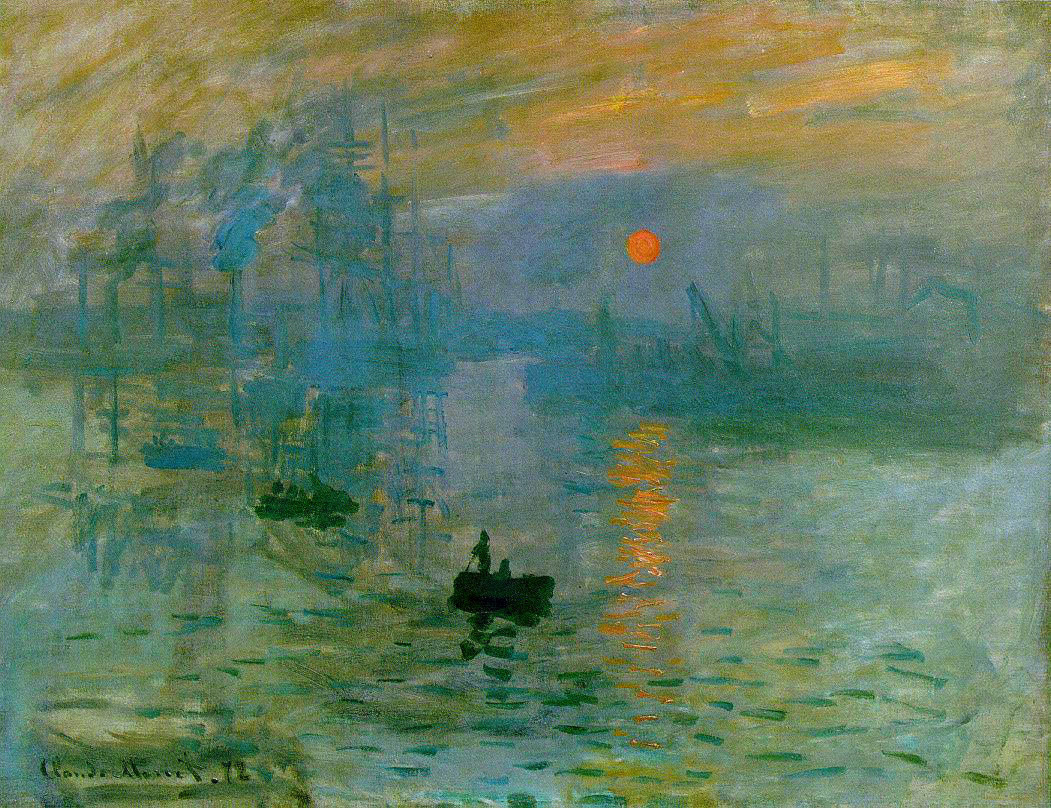 印象派作品
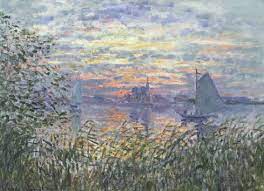 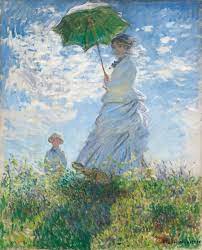 印象派作品
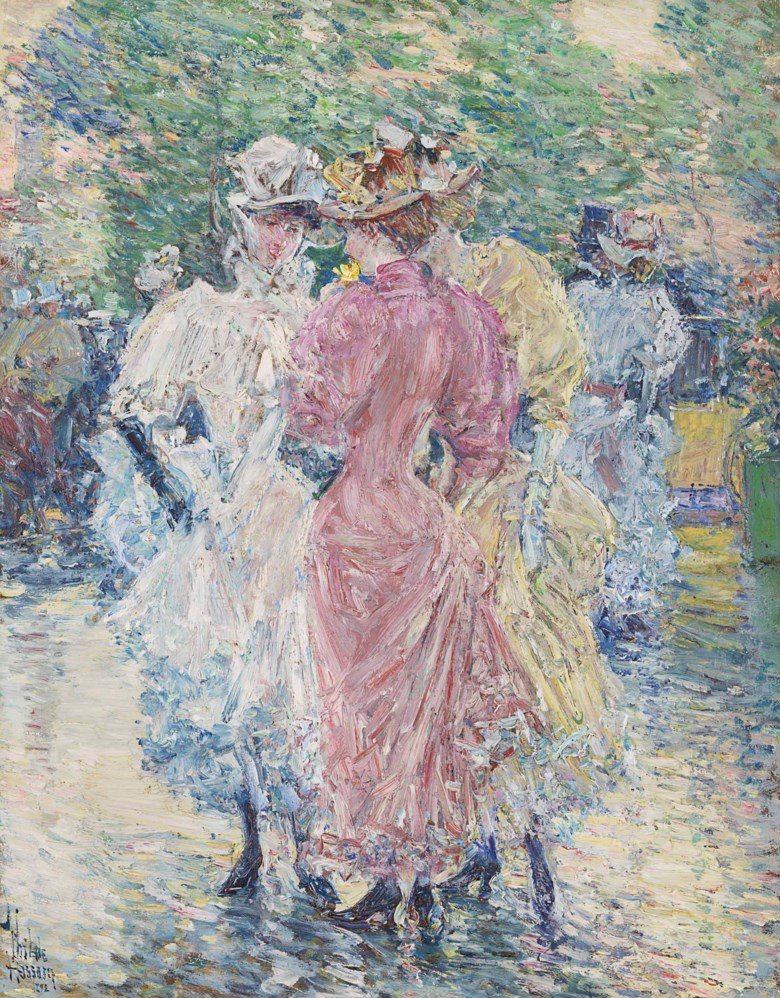 印象派作品
印象派作品
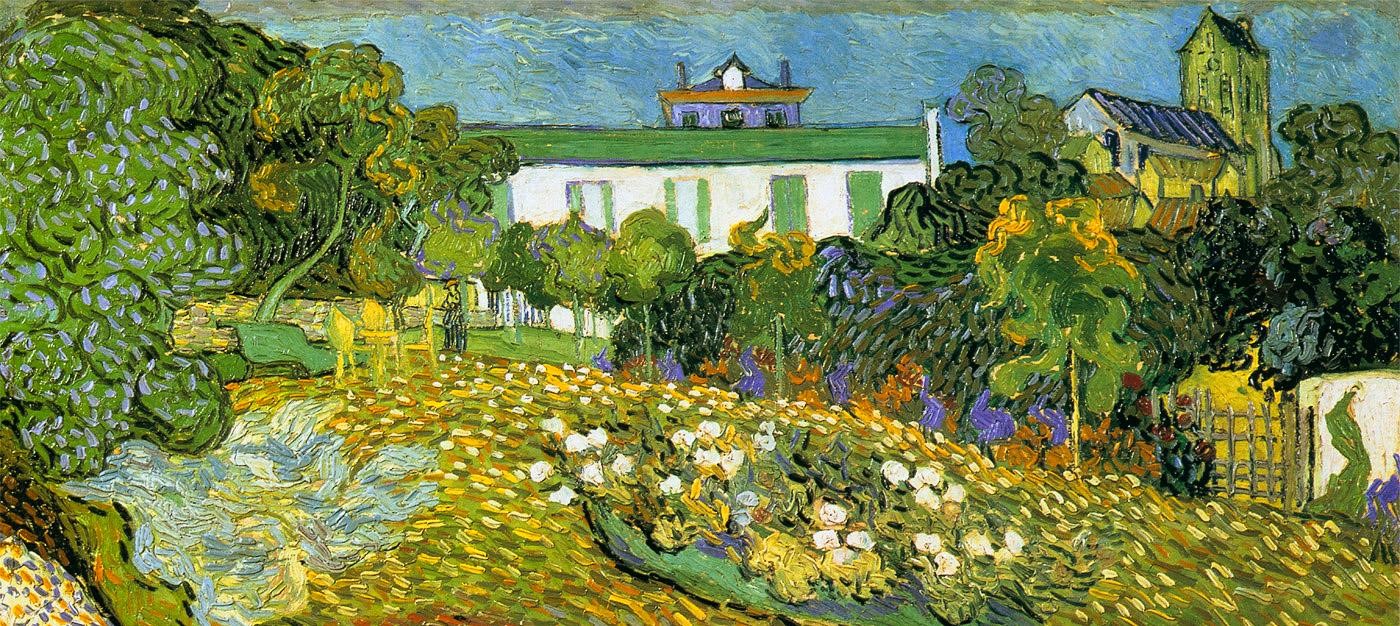 印象派作品
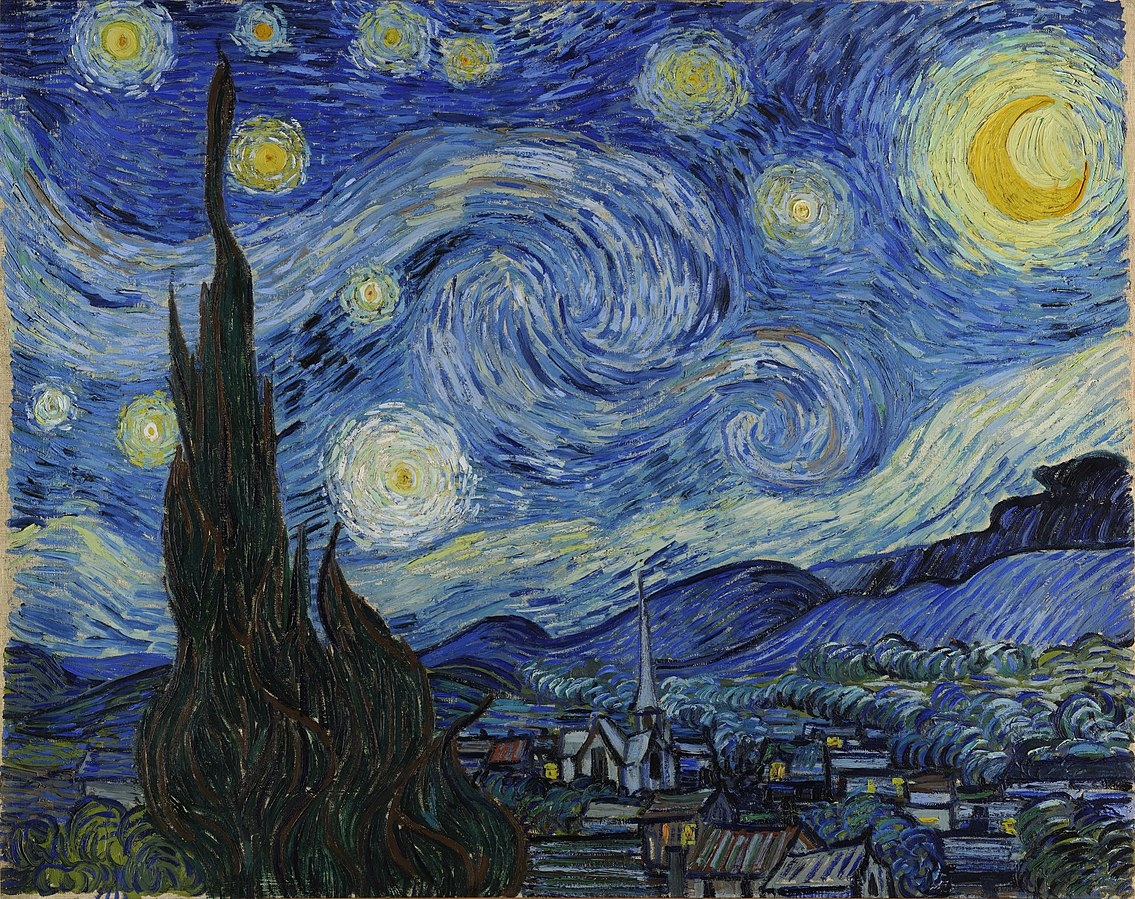 印象派畫家：著名的印象派畫家有畢沙羅﹝Camille Pissarro﹞、希斯里﹝Alfred Sisley﹞、竇加﹝Edgar Degas﹞、馬奈﹝Edouard Manet﹞、莫內﹝Claude Monet﹞、雷諾瓦﹝Pierre-Auguste Renoir﹞、卡莎特﹝Mary Cassatt﹞
下禮拜有今天上課的考試!!!!上課的ppt主任會放在主任教室的課程事宜中。